Robótica Educativa
Robots y Robótica
Robot: es una entidad virtual o mecánica artificial.

Robótica:  es la ciencia y la técnica que está involucrada en el diseño, la fabricación y la utilización de robots 

La diferencia entre robot y robótica, es que la robótica es la rama de la tecnología que se dedica a diseñar, construir y operar los robots, y el robot es una entidad virtual o mecánica artificial.
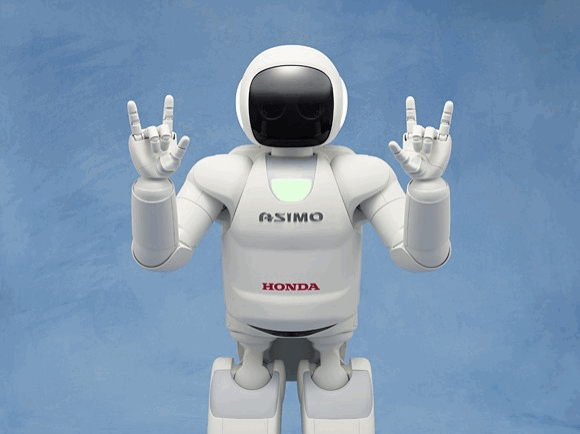 ‹#›
Las leyes de la robótica
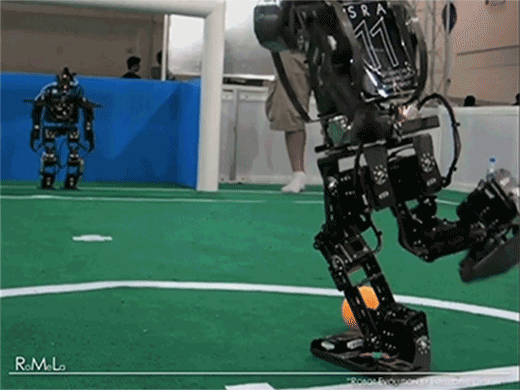 ‹#›
Tipos de robots
De Servicio
Industriales
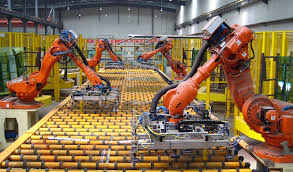 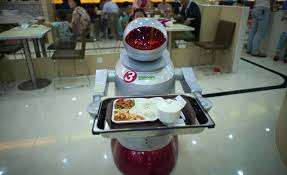 ‹#›
Autómatas
Pepper Robot
Robot Sophia
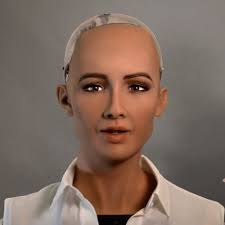 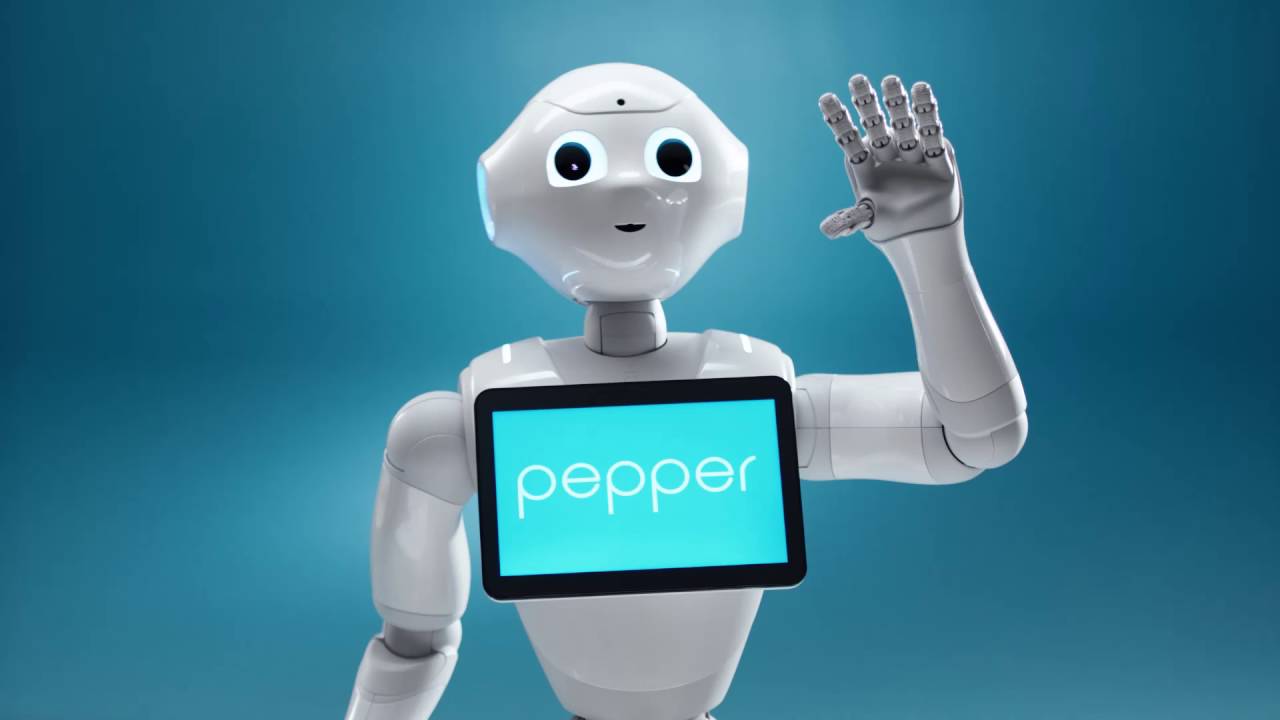 ‹#›
Más información  sobre Robótica y Robots
‹#›
Robótica Educativa
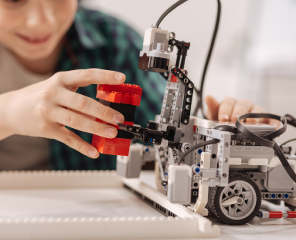 ‹#›
Pensamiento Computacional
Pruebas y depuración
Reutilizando y remezclar
Abstracción y modularización
Expresar ideas y conexión
Cuestionamiento
‹#›
Gracias!
Hecho por:
Aiko Mori
Alejandra Prat
Augusto Duré
Ana Luna Villegas
Ihancko Evin
‹#›